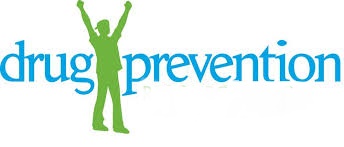 Preventive Education & Training UnitNational Dangerous Drugs Control Board
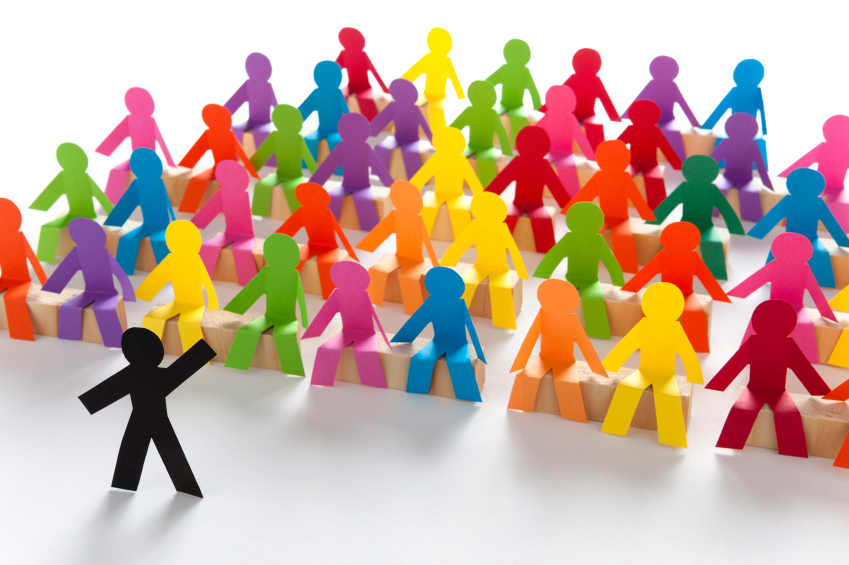 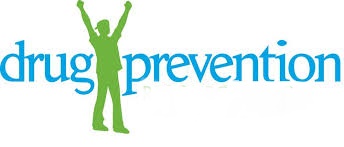 Our Vision and Mission
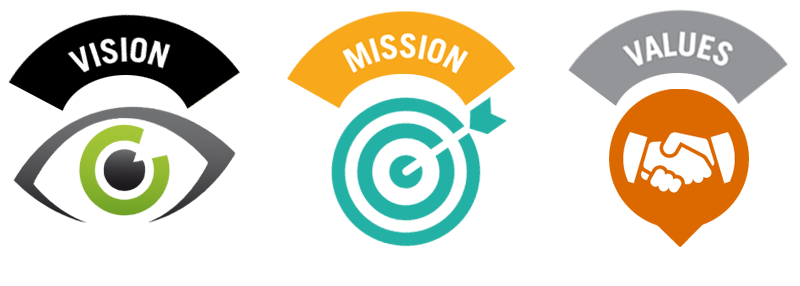 Empowering Sri Lankans towards a drug free life
Enable people to create a safer environment towards prevention and reduction of substance abuse through quality education and training.
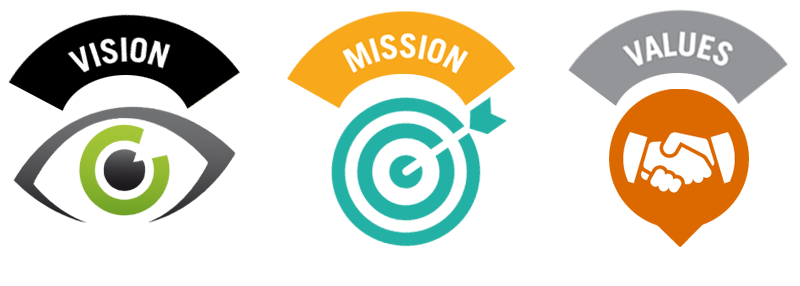 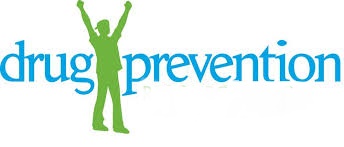 We Provide Our Services through
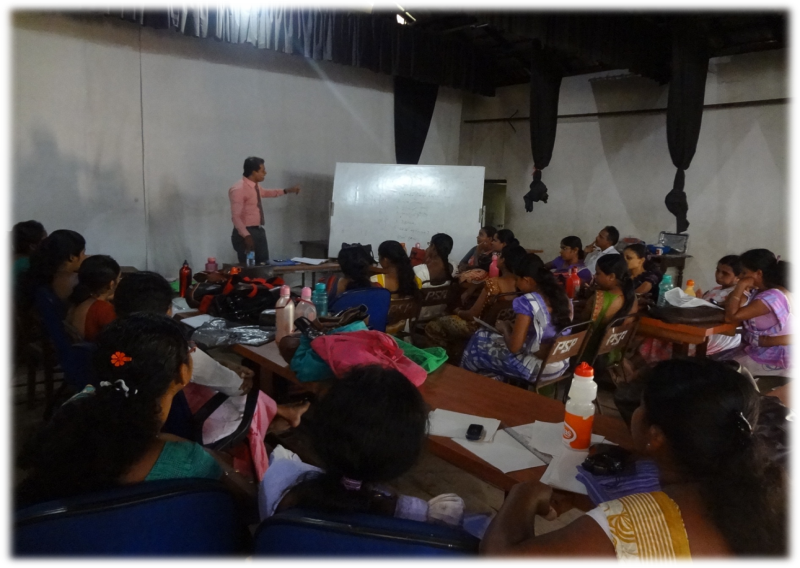 Awareness Programmes in
Government Schools
International Schools 
Vocational Training Centers
Universities 
Sunday Schools and
Exhibitions on Drug Prevention
Early Childhood Development for 
     Parents
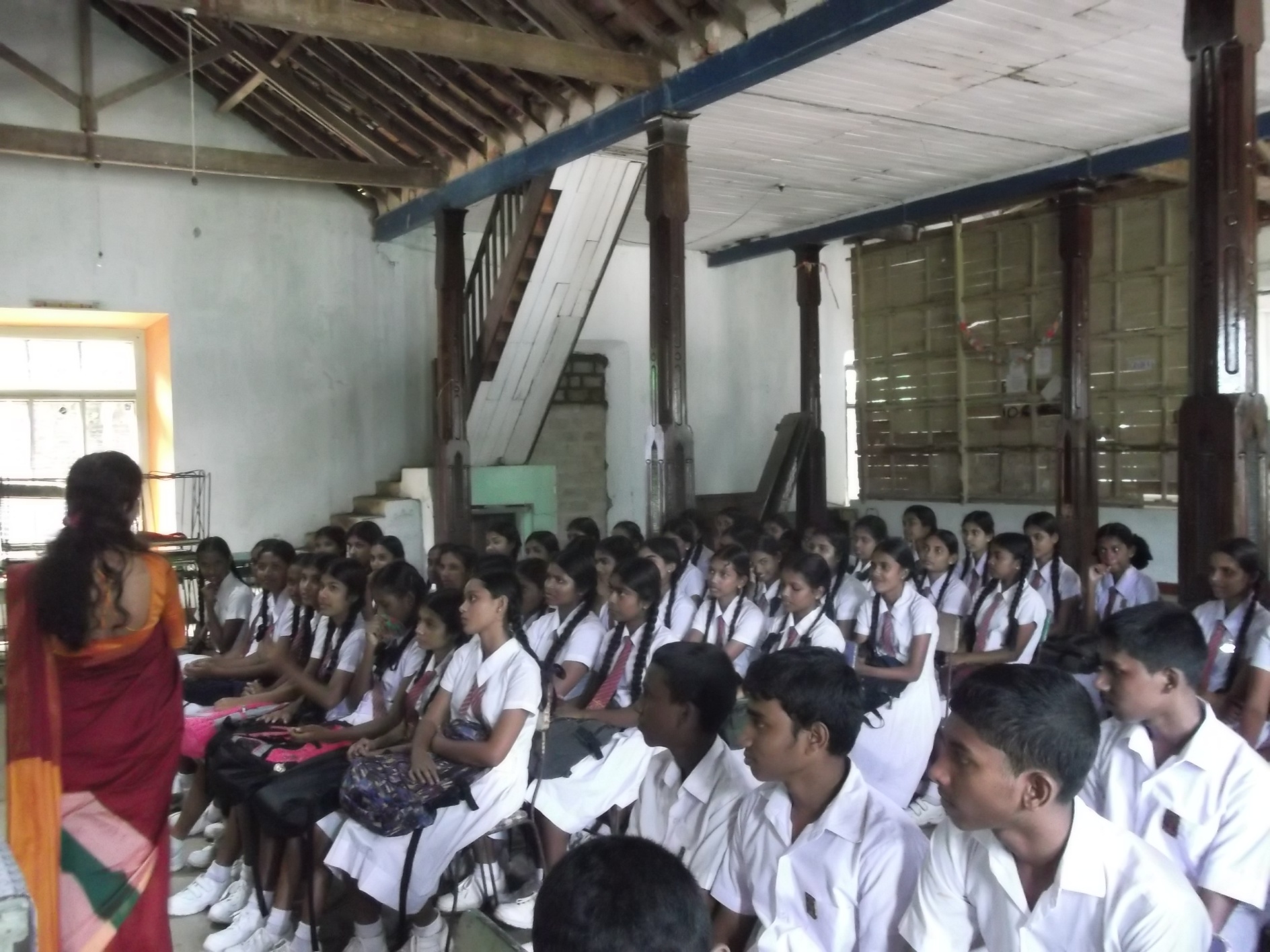 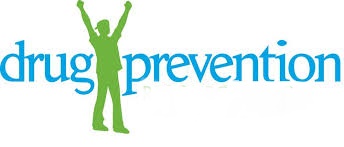 Awareness Programmes in 
Plantation Sector
Larger Work Places
Government Sector
Law Enforcement Agencies
Education Sector
Health Sector

Training Programmes for
Teachers (TOT)
Government Officers (TOT)
Youth Leaders (TOT)
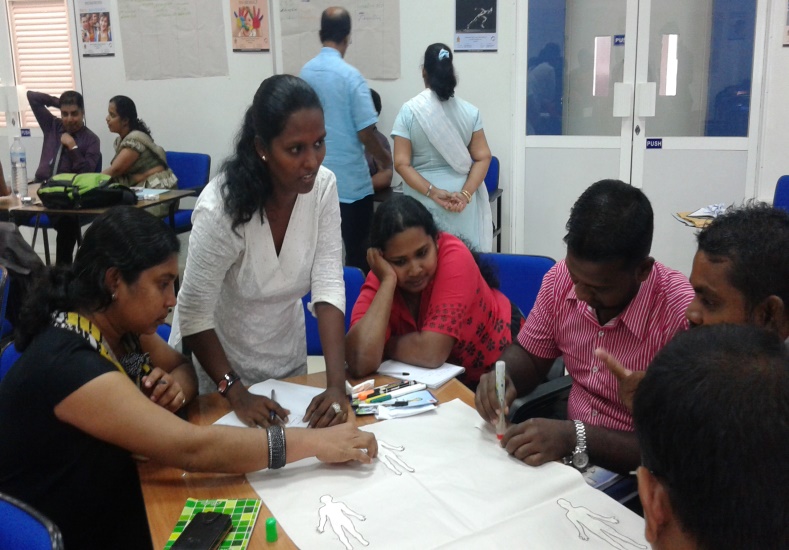 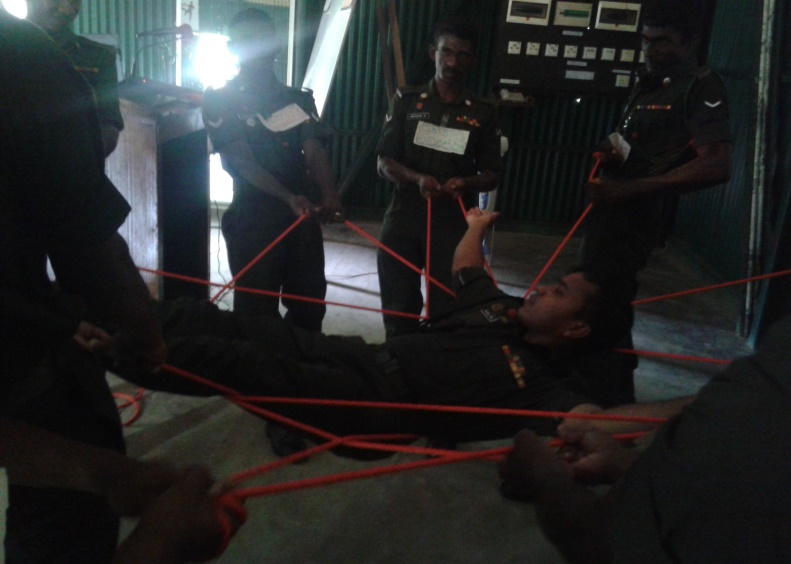 Preventive Education and Training Unit-Programme ScheduleNational Dangerous Drugs Control BoardCumulative Summary of the End of Month of September 2018